Doing Business with the Province of British Columbia
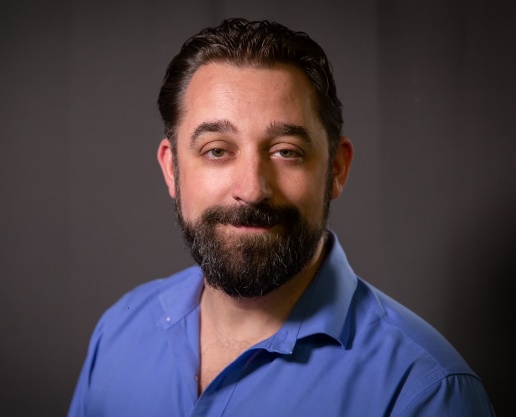 Kai Robinson
Director 
Strategy and Transformation Branch
Ministry of Citizens’ Services
1
Agenda
What is the Province of British Columbia?
What is procurement?
What does the Province buy?
How does the Province buy?
Tips for responding to Requests for Proposals
Where to find more information
Questions
2
Some Caveats…
This is a high-level overview; nuance will be lost.

Conduct your own due-diligence to ensure you understand the process and your obligations.
3
What is the Province of British Columbia?
4
What is the Province of British Columbia?
20 Ministries
13 Central Agencies
29 Crown Corporations
200+ Independent boards, commissions & tribunals







https://www2.gov.bc.ca/gov/content/governments/organizational-structure/ministries-organizations
5
What is the Province of British Columbia?
>
$6 Billion of Goods, Services, and Construction Procured Annually
6
What is the Province of British Columbia?
We’ll be talking mostly about ministries today…
7
What is procurement?
8
What is Procurement?
Procurement is:

The process by which government acquires goods, services, and construction from the vendor marketplace

A critical tool for the delivery of government services and fulfilling mandate objectives
9
What does the Province buy?
10
What does the Province buy?
Road Construction and Maintenance
Bridge Building
Infrastructure Projects
Market Research and Development
Food Inspection
Business Development
Studies
Greenhouse Gas Offsets
Environmental Remediation
Engineering
Aviation Services
Geographic Information System (GIS) Data and Analysis
Wildfire-related Goods and Services
And more…
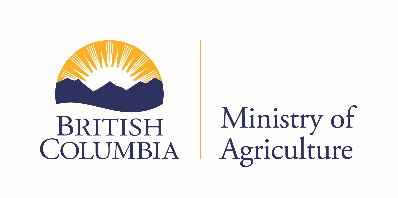 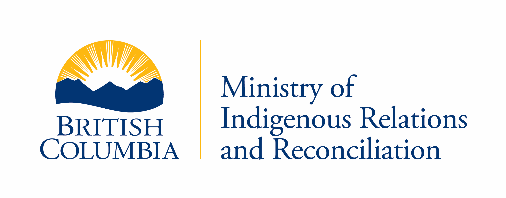 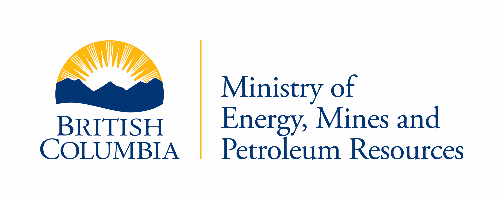 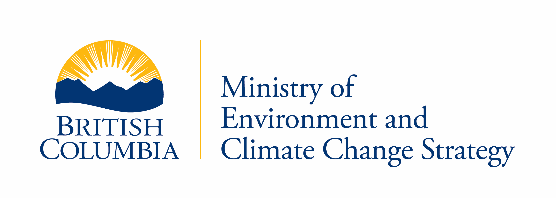 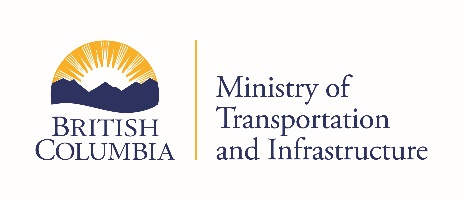 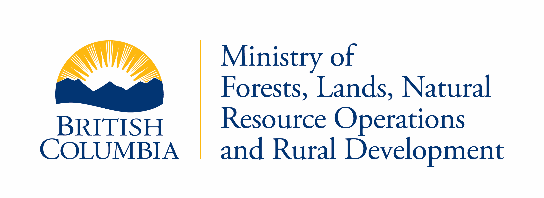 11
What does the Province buy?
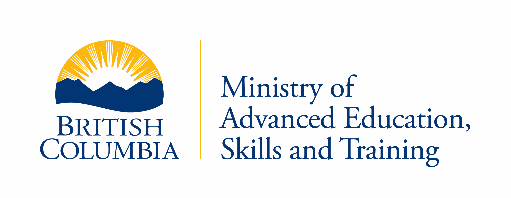 Instructional Designers
Illustrators and Graphic Designers
Photographers and Videographers
Skills Training Program Delivery
Private Training Inspectors
Human Resource Consulting
Grant Administration Services
And more…
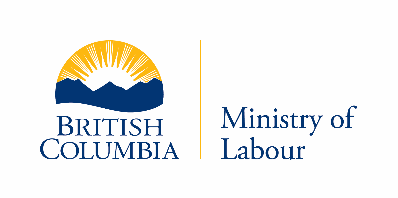 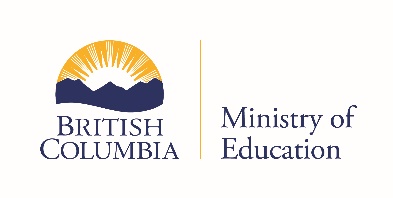 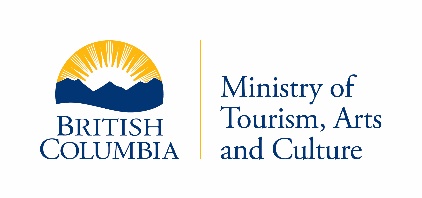 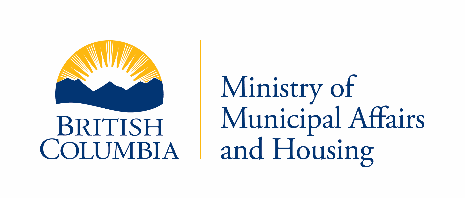 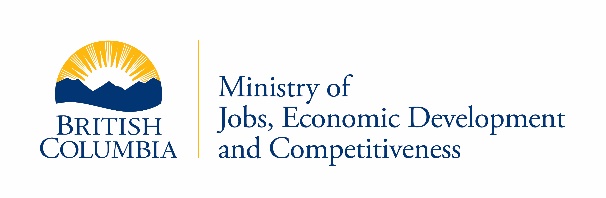 12
What does the Province buy?
Office of the Chief Information Officer
ServiceBC
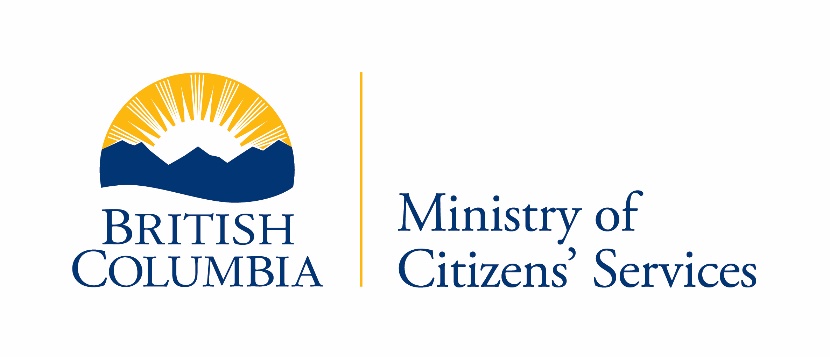 Government Digital Experience
Procurement and Supply Division
Real Property Division
Corporate Services Division
13
What does the Province buy?
Office of the Chief Information Officer
- Workstations and support, network, software…
ServiceBC
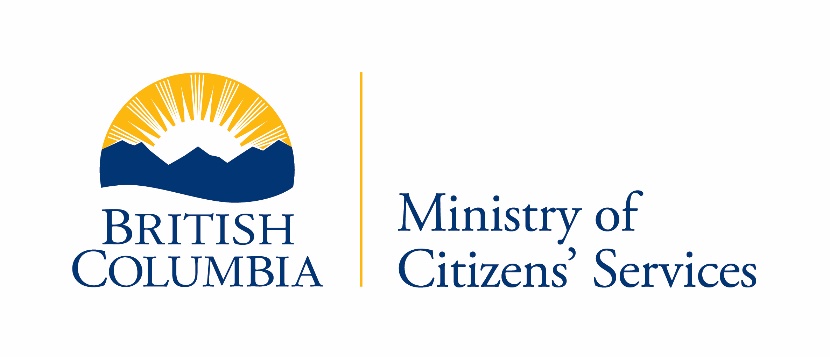 - Contact centre services, ServiceBC locations…
Government Digital Experience
- Surveys, UX analysis, web development…
Procurement and Supply Division
- Office supplies, uniforms, pharmaceuticals, printing, Corporate Supply Arrangements…
Real Property Division
- Construction, facility management, furniture…
Corporate Services Division
14
- Studies, analysis, HR, financial analysis, planning…
What does the Province buy?
Transcription services, defibrillators, air tankers, rental vehicles, training delivery, curriculum development, anti-virus software, business plan writing, youth program delivery, market development program delivery, supervisory skills training delivery, HR resourcing benchmarking, financial audit services, real estate appraisals, real estate brokerage, refugee support services, English as a second language training, surveying, event management, utility data management, server colocation, video conferencing, supported independent living, library statistics collection and reporting, bullying prevention, writing services, public legal education, construction skills training delivery, business metadata services, electronic survey services, application management services, anti-virus software, network maintenance, research, food industry report writing, project management services, online directories, food traceability advisors, telecommunications regulatory affairs consulting, craft beer marketing strategy development, export guide development, market analysis, hazardous materials abatement and demolition services, facility management services
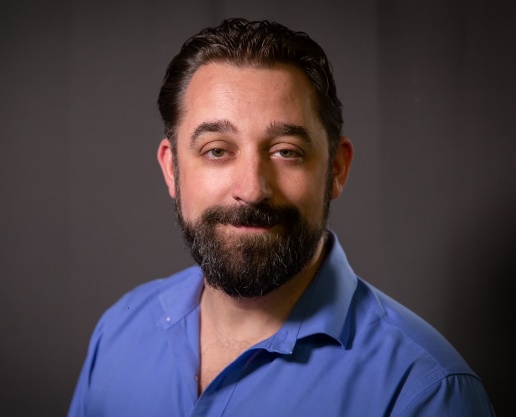 15
What does the Province buy?
In short…
Whatever it is there’s a good chance government buys it
16
How does the Province buy?
17
How does the Province buy?
In a fair, open, and transparent manner
Using competitive processes wherever possible  
Optimizing value for money
Consolidating spend on common requirements 
Complying with federal and provincial laws and regulations as well as various trade agreements
18
How does the Province buy?
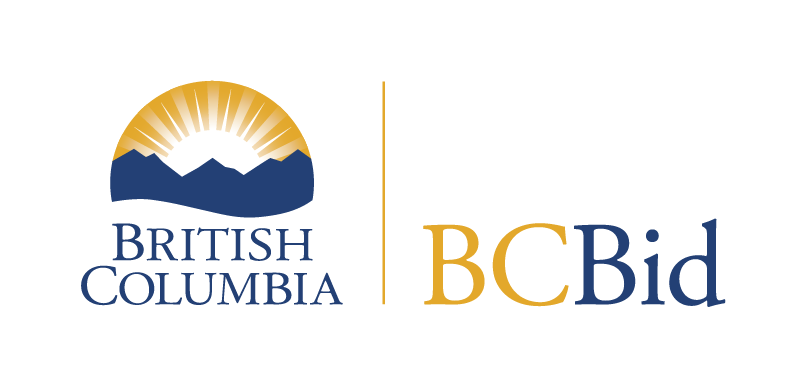 https://www.bcbid.gov.bc.ca/
19
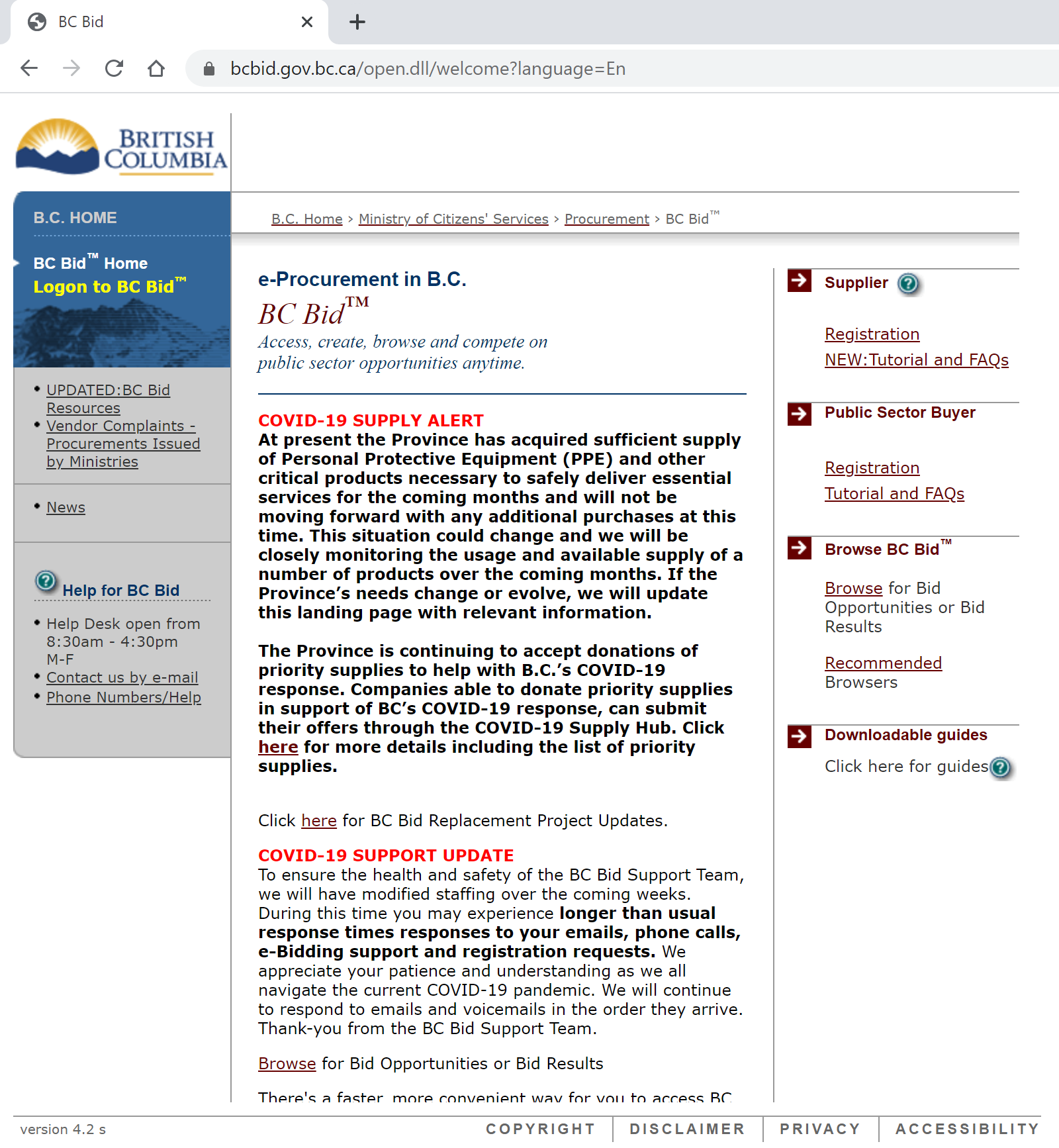 20
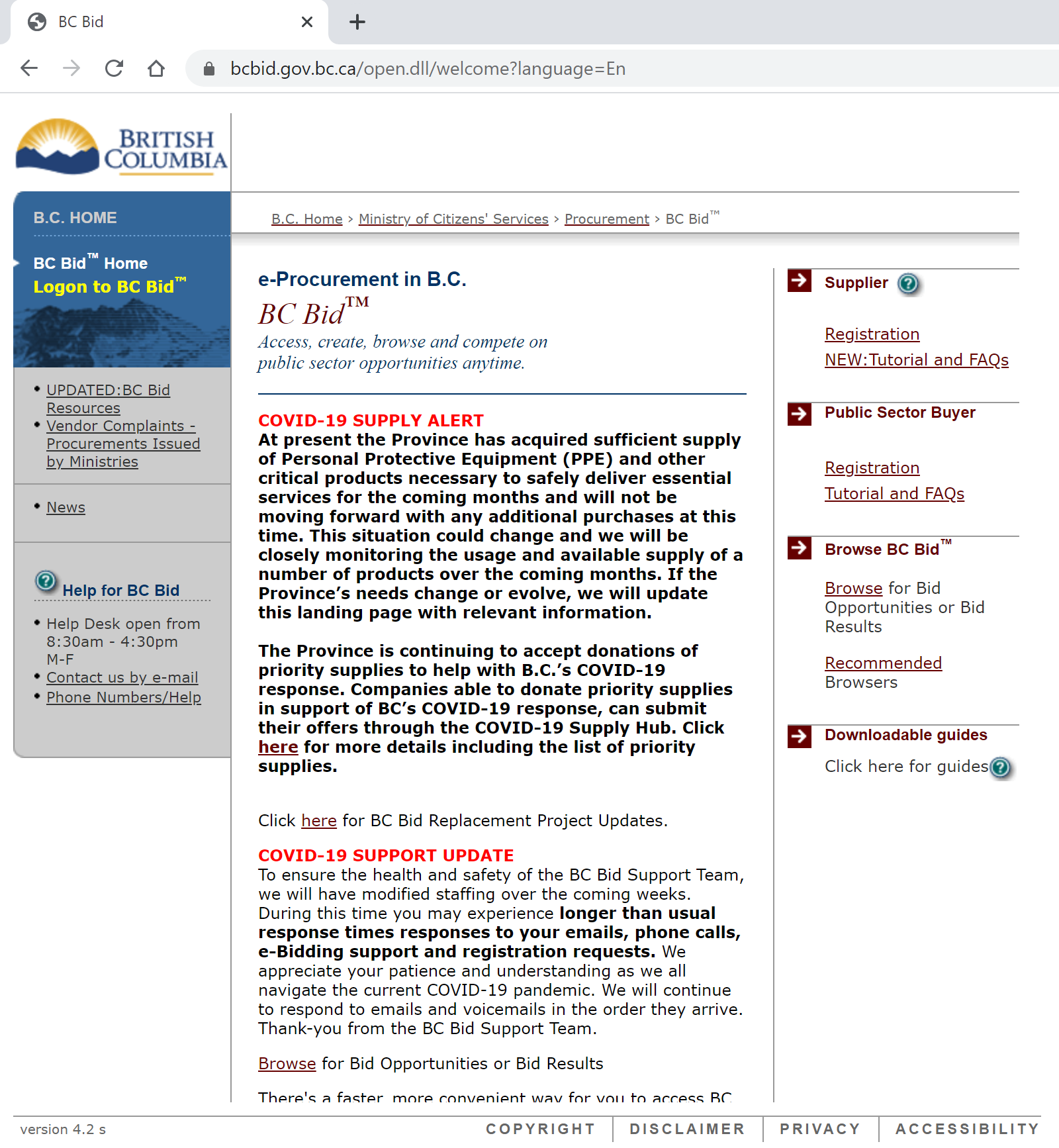 21
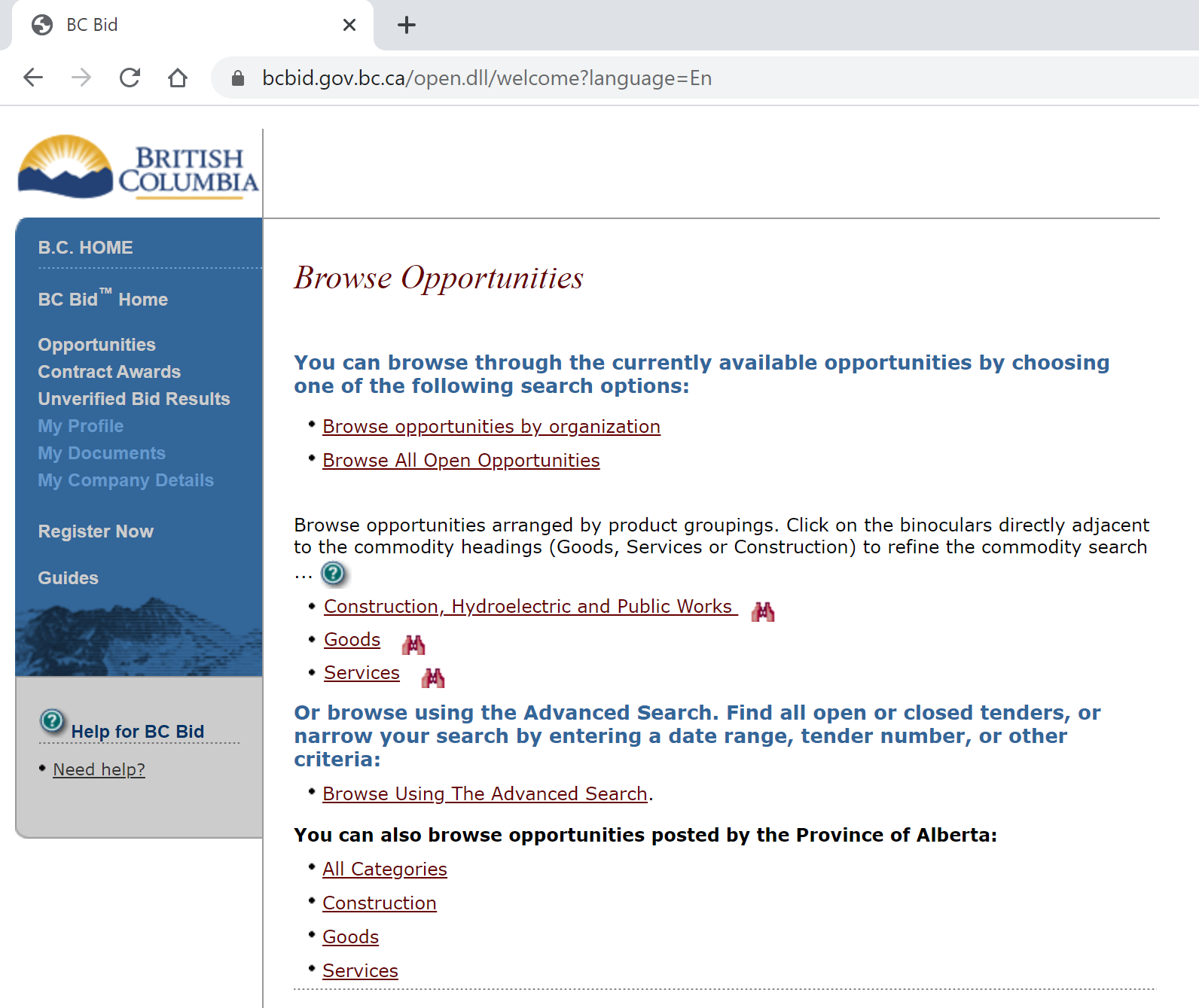 22
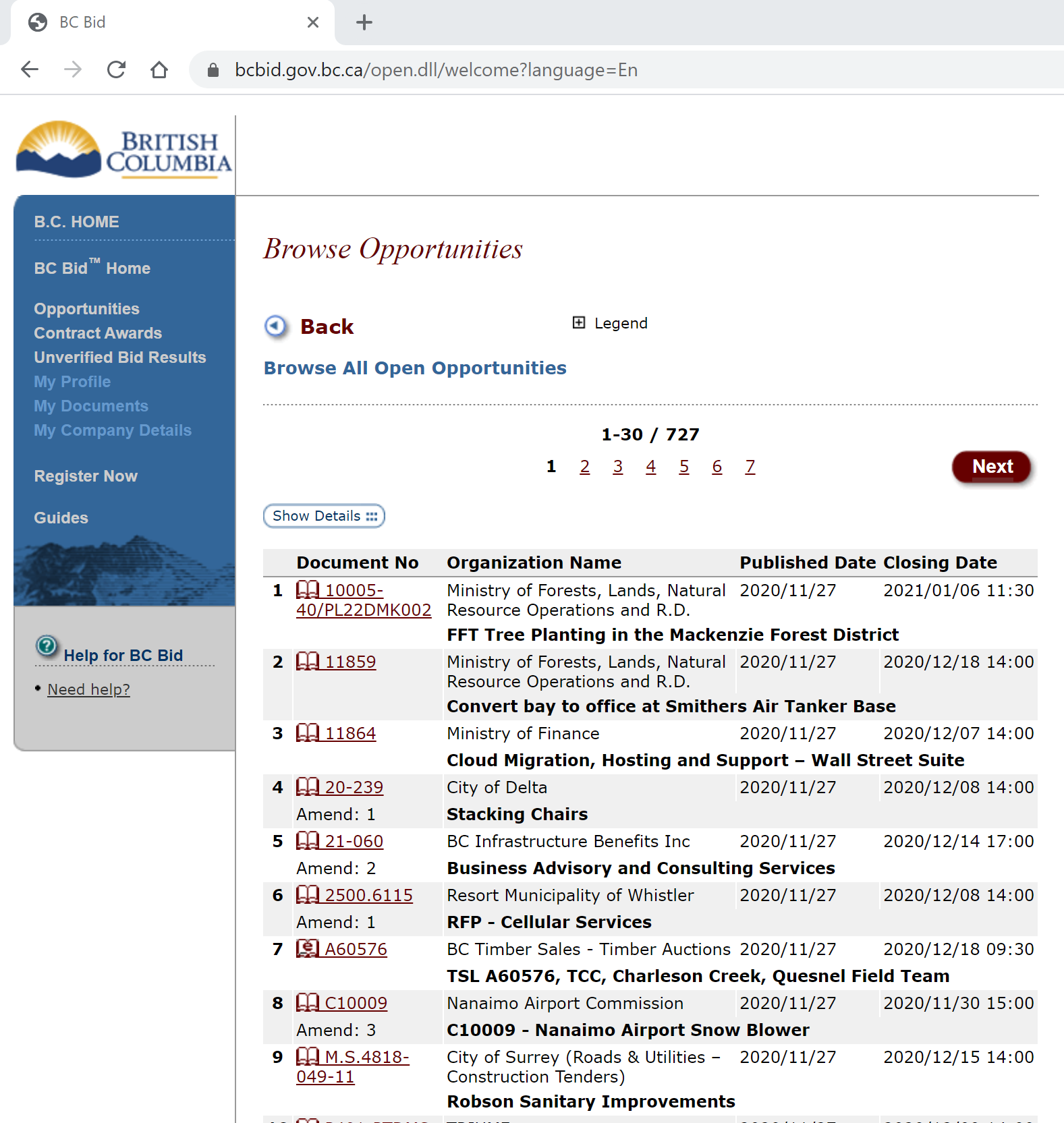 23
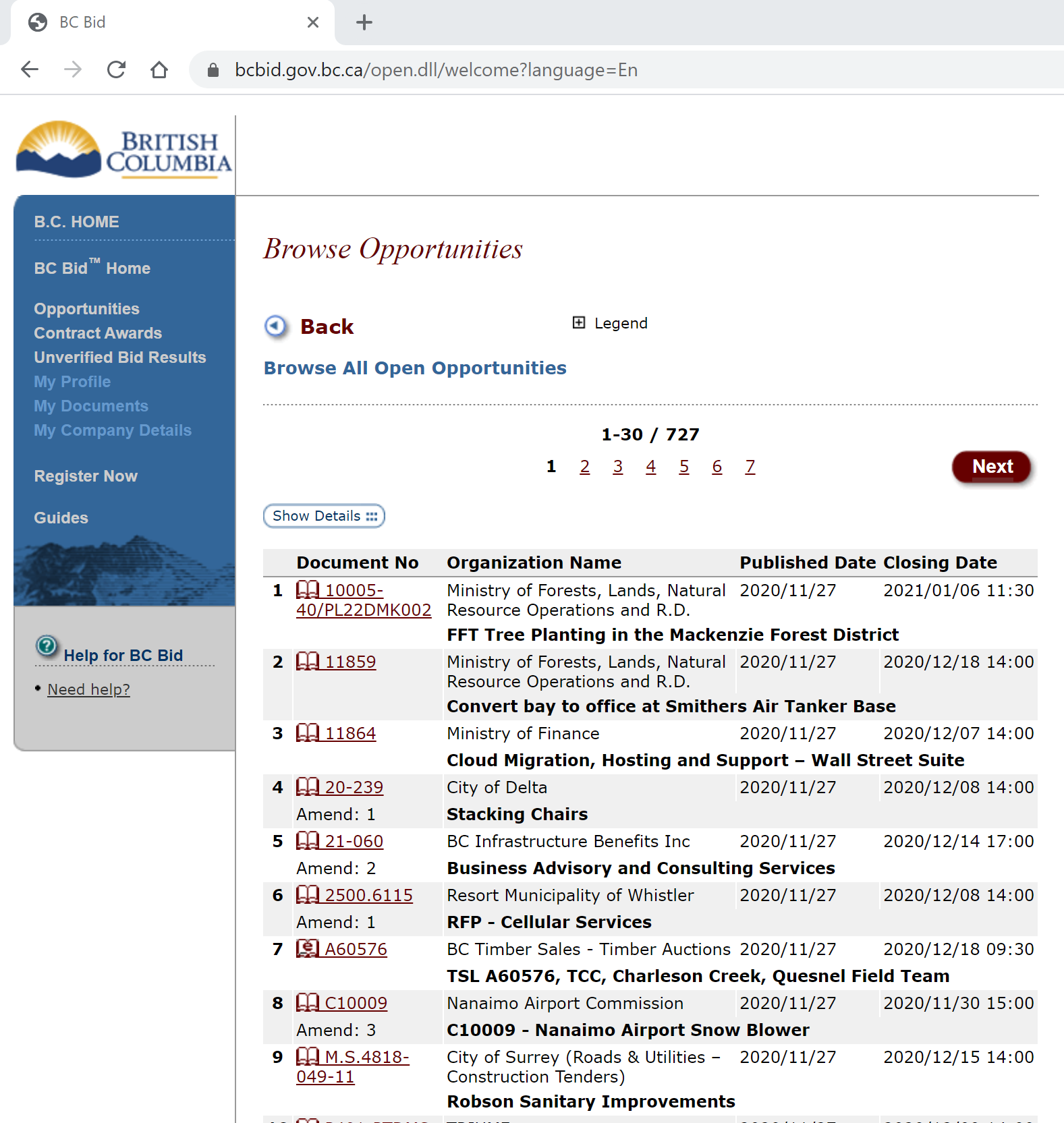 24
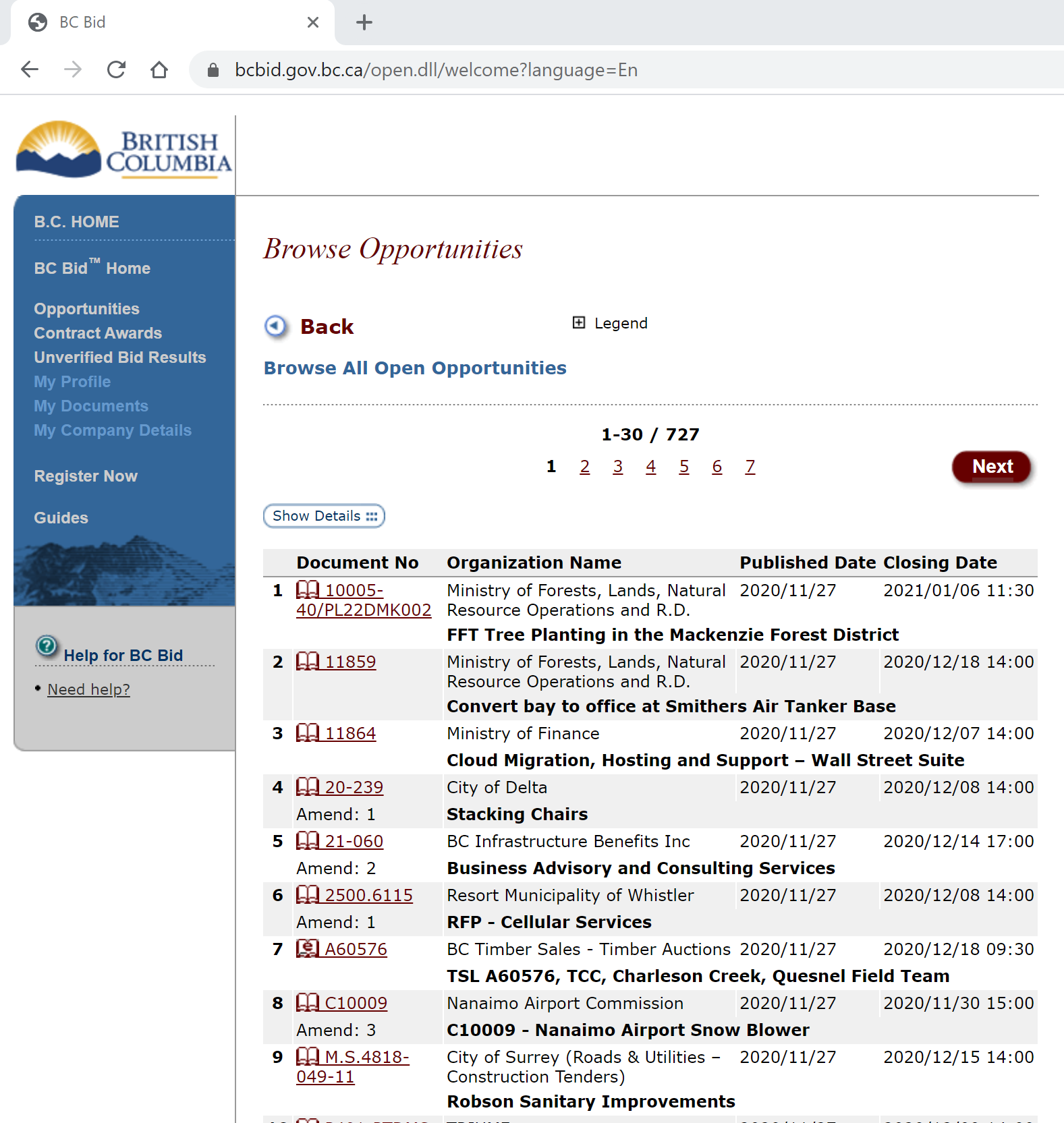 25
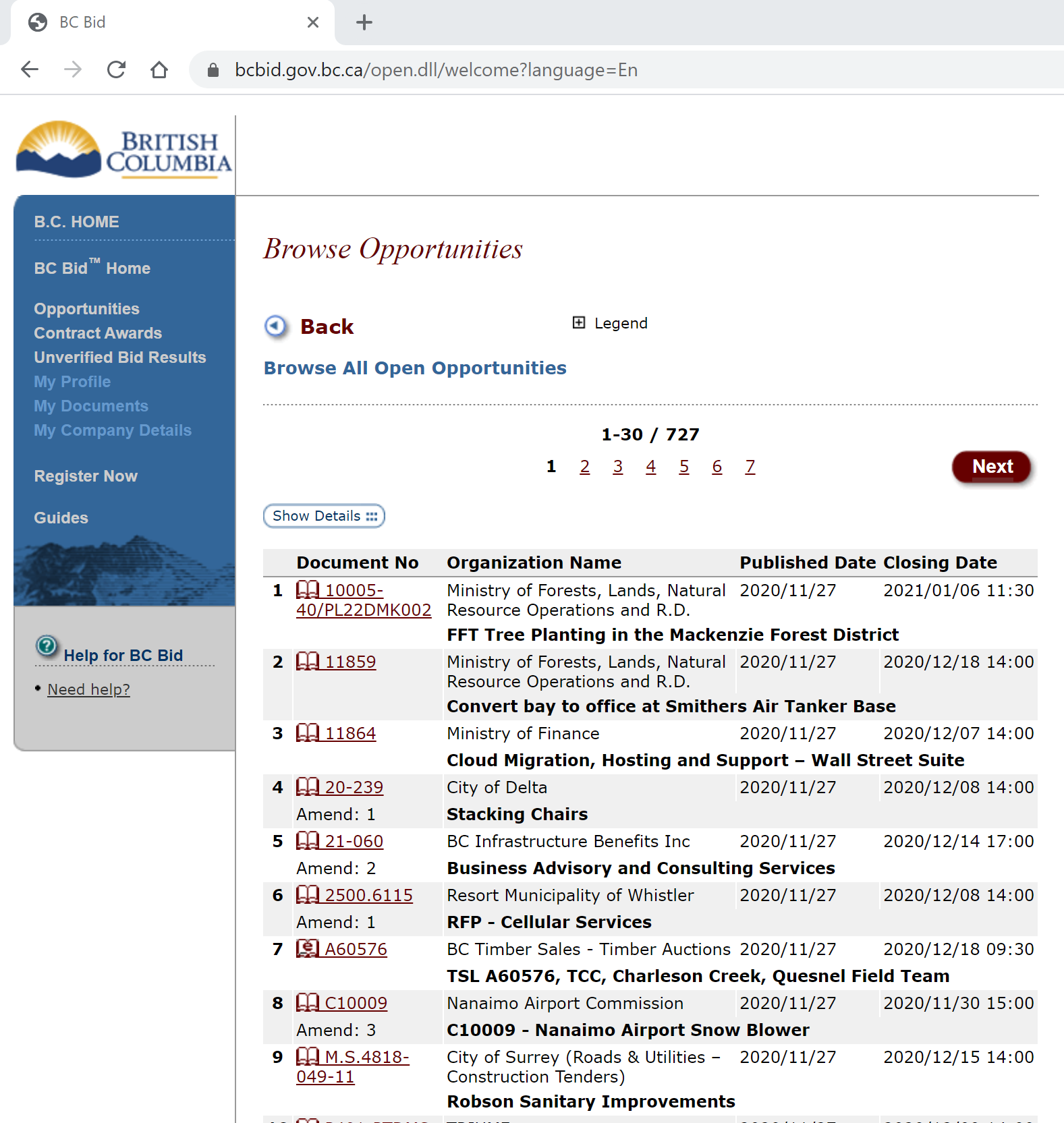 26
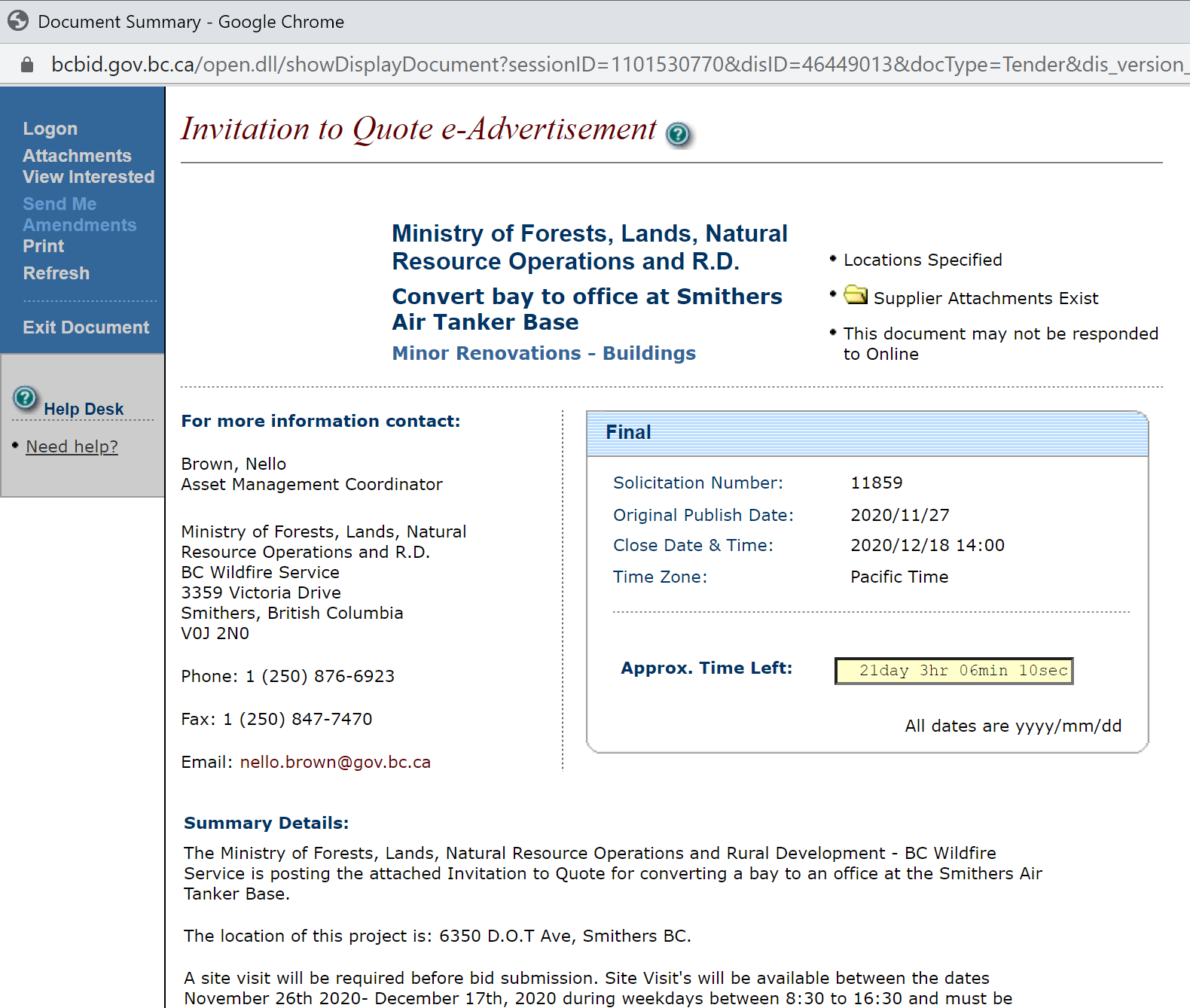 27
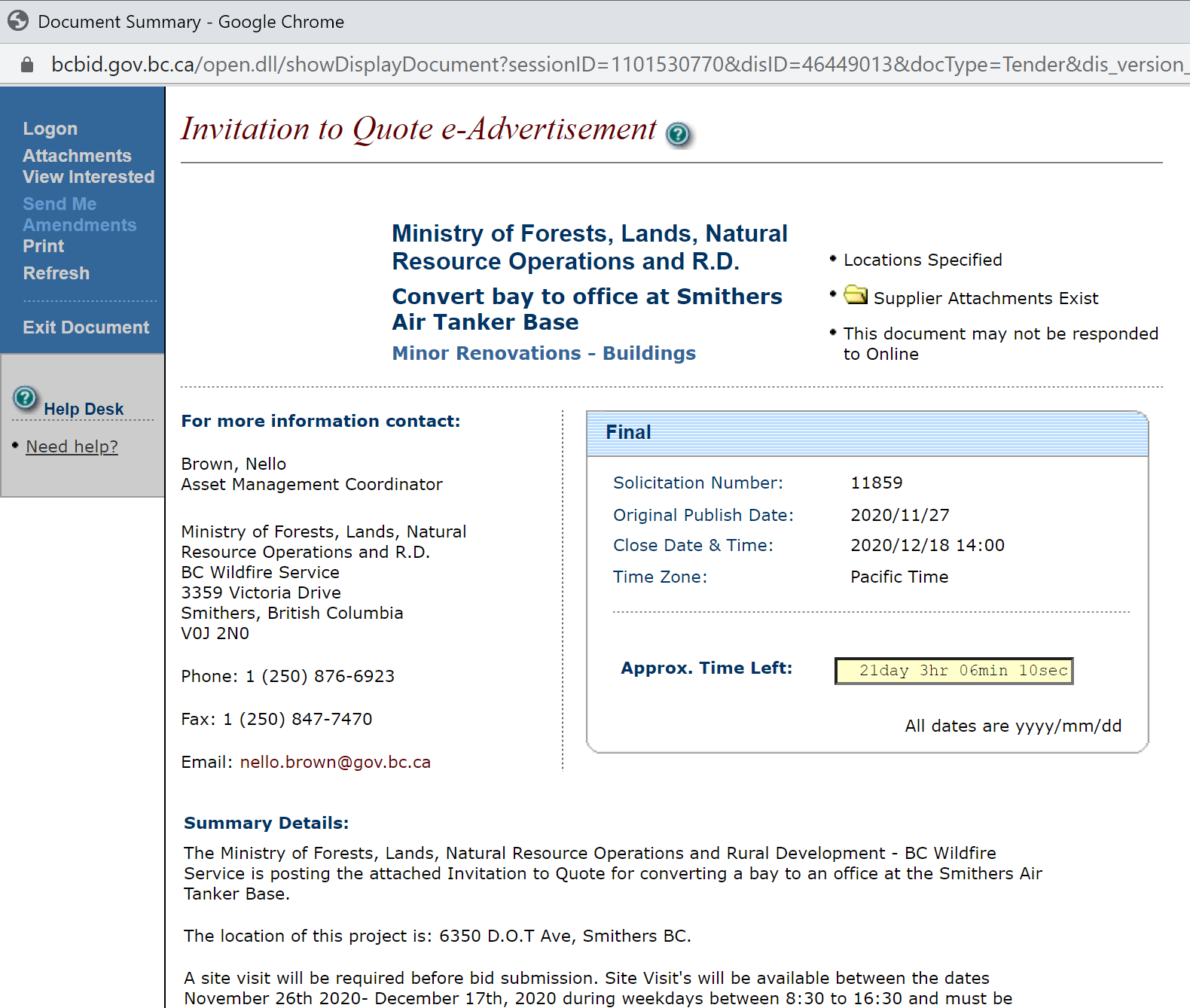 28
Common Posting Types on BC Bid
RFI = Request for Information
RFEI = Request for Expression of Interest

NTV = Notice to Vendors
NOPP = Notice of Planned Procurement

RFQ = Request for Qualifications

RSO = Request for Standing Offer
RSA = Request for Standing Arrangement
RCSA = Request for Corporate Supply Arrangement


ITQ = Invitation to Quote
ITT = Invitation to Tender
RFP = Request for Proposals
SRFP = Short-Form Request for Proposals


NOI = Notice of Intent
29
Common Posting Types on BC Bid
RFI = Request for Information
RFEI = Request for Expression of Interest

NTV = Notice to Vendors
NOPP = Notice of Planned Procurement

RFQ = Request for Qualifications

RSO = Request for Standing Offer
RSA = Request for Standing Arrangement
RCSA = Request for Corporate Supply Arrangement


ITQ = Invitation to Quote
ITT = Invitation to Tender
RFP = Request for Proposals
SRFP = Short-Form Request for Proposals


NOI = Notice of Intent
Information Gathering
30
Common Posting Types on BC Bid
RFI = Request for Information
RFEI = Request for Expression of Interest

NTV = Notice to Vendors
NOPP = Notice of Planned Procurement

RFQ = Request for Qualifications

RSO = Request for Standing Offer
RSA = Request for Standing Arrangement
RCSA = Request for Corporate Supply Arrangement


ITQ = Invitation to Quote
ITT = Invitation to Tender
RFP = Request for Proposals
SRFP = Short-Form Request for Proposals


NOI = Notice of Intent
Information Gathering
Communications to Vendors
31
Common Posting Types on BC Bid
RFI = Request for Information
RFEI = Request for Expression of Interest

NTV = Notice to Vendors
NOPP = Notice of Planned Procurement

RFQ = Request for Qualifications

RSO = Request for Standing Offer
RSA = Request for Standing Arrangement
RCSA = Request for Corporate Supply Arrangement


ITQ = Invitation to Quote
ITT = Invitation to Tender
RFP = Request for Proposals
SRFP = Short-Form Request for Proposals


NOI = Notice of Intent
Information Gathering
Communications to Vendors
Pre-Qualification for one or more Procurements
32
Common Posting Types on BC Bid
RFI = Request for Information
RFEI = Request for Expression of Interest

NTV = Notice to Vendors
NOPP = Notice of Planned Procurement

RFQ = Request for Qualifications

RSO = Request for Standing Offer
RSA = Request for Standing Arrangement
RCSA = Request for Corporate Supply Arrangement


ITQ = Invitation to Quote
ITT = Invitation to Tender
RFP = Request for Proposals
SRFP = Short-Form Request for Proposals


NOI = Notice of Intent
Information Gathering
Communications to Vendors
Pre-Qualification for one or more Procurements
Creation of an on-going Offer or Arrangement
33
Common Posting Types on BC Bid
RFI = Request for Information
RFEI = Request for Expression of Interest

NTV = Notice to Vendors
NOPP = Notice of Planned Procurement

RFQ = Request for Qualifications

RSO = Request for Standing Offer
RSA = Request for Standing Arrangement
RCSA = Request for Corporate Supply Arrangement


ITQ = Invitation to Quote
ITT = Invitation to Tender
RFP = Request for Proposals
SRFP = Short-Form Request for Proposals


NOI = Notice of Intent
Information Gathering
Communications to Vendors
Pre-Qualification for one or more Procurements
Creation of an on-going Offer or Arrangement
Competitive Procurement
34
Common Posting Types on BC Bid
RFI = Request for Information
RFEI = Request for Expression of Interest

NTV = Notice to Vendors
NOPP = Notice of Planned Procurement

RFQ = Request for Qualifications

RSO = Request for Standing Offer
RSA = Request for Standing Arrangement
RCSA = Request for Corporate Supply Arrangement


ITQ = Invitation to Quote
ITT = Invitation to Tender
RFP = Request for Proposals
SRFP = Short-Form Request for Proposals


NOI = Notice of Intent
Information Gathering
Communications to Vendors
Pre-Qualification for one or more Procurements
Creation of an on-going Offer or Arrangement
Competitive Procurement
Intention to Direct Award
35
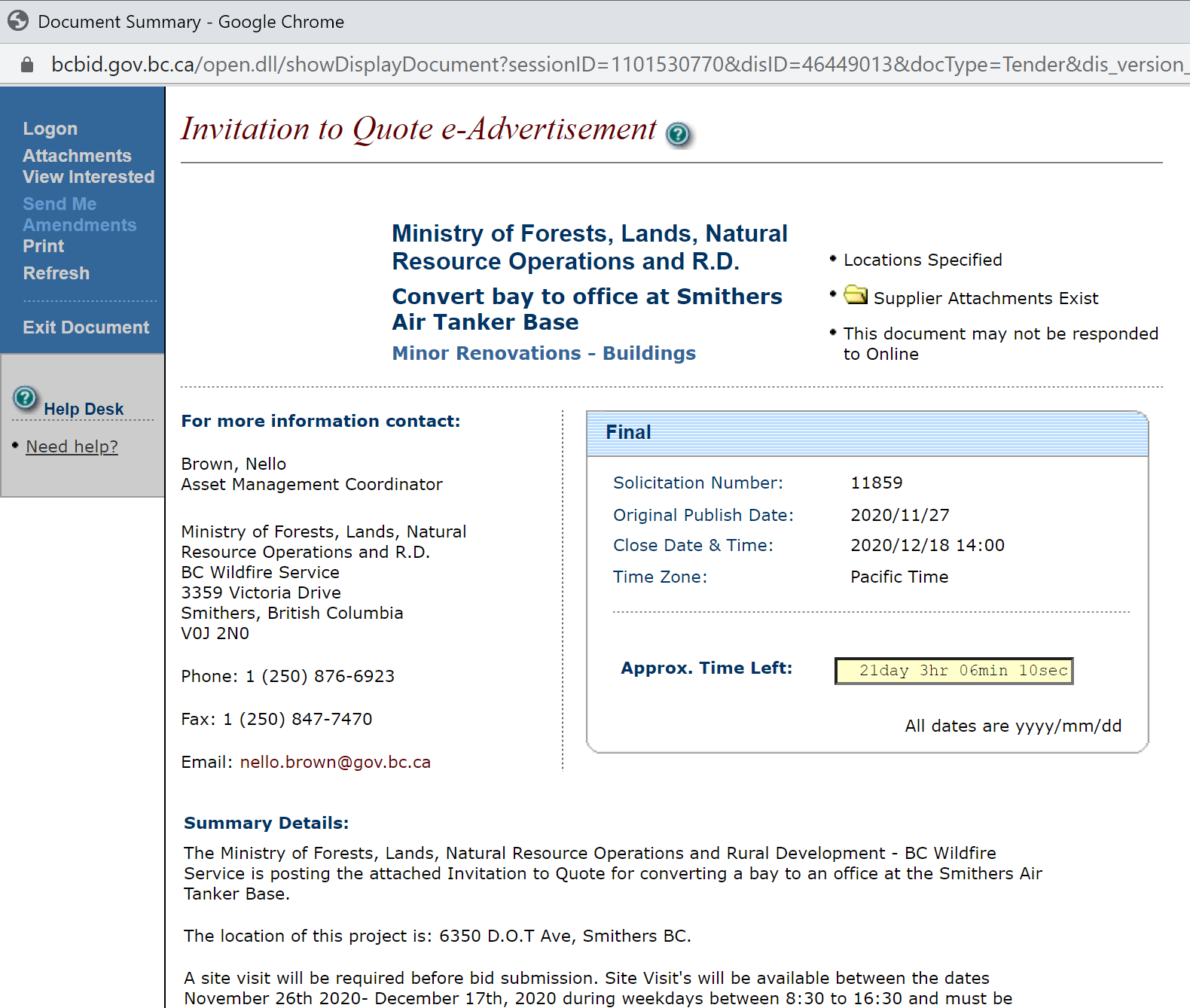 36
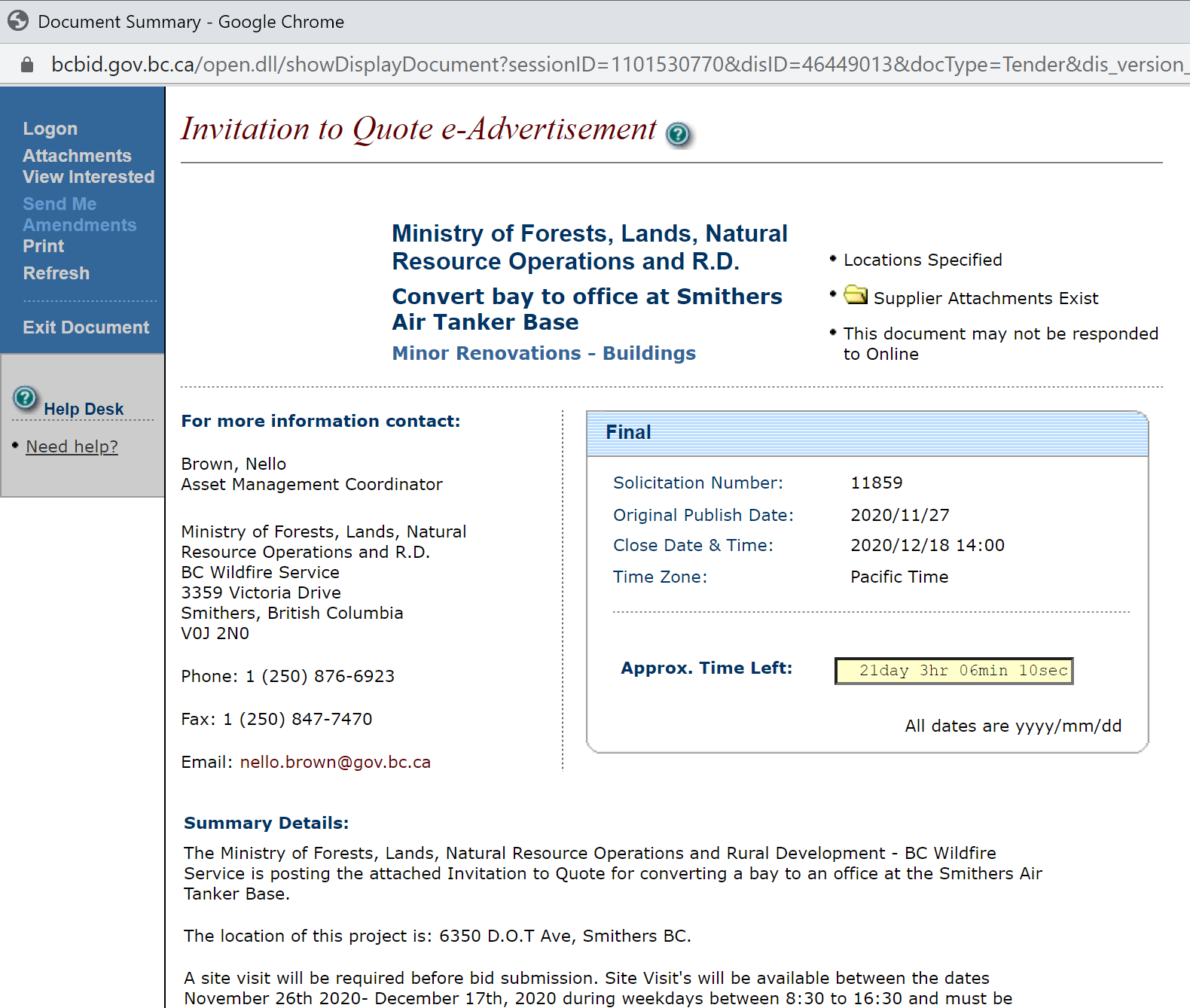 37
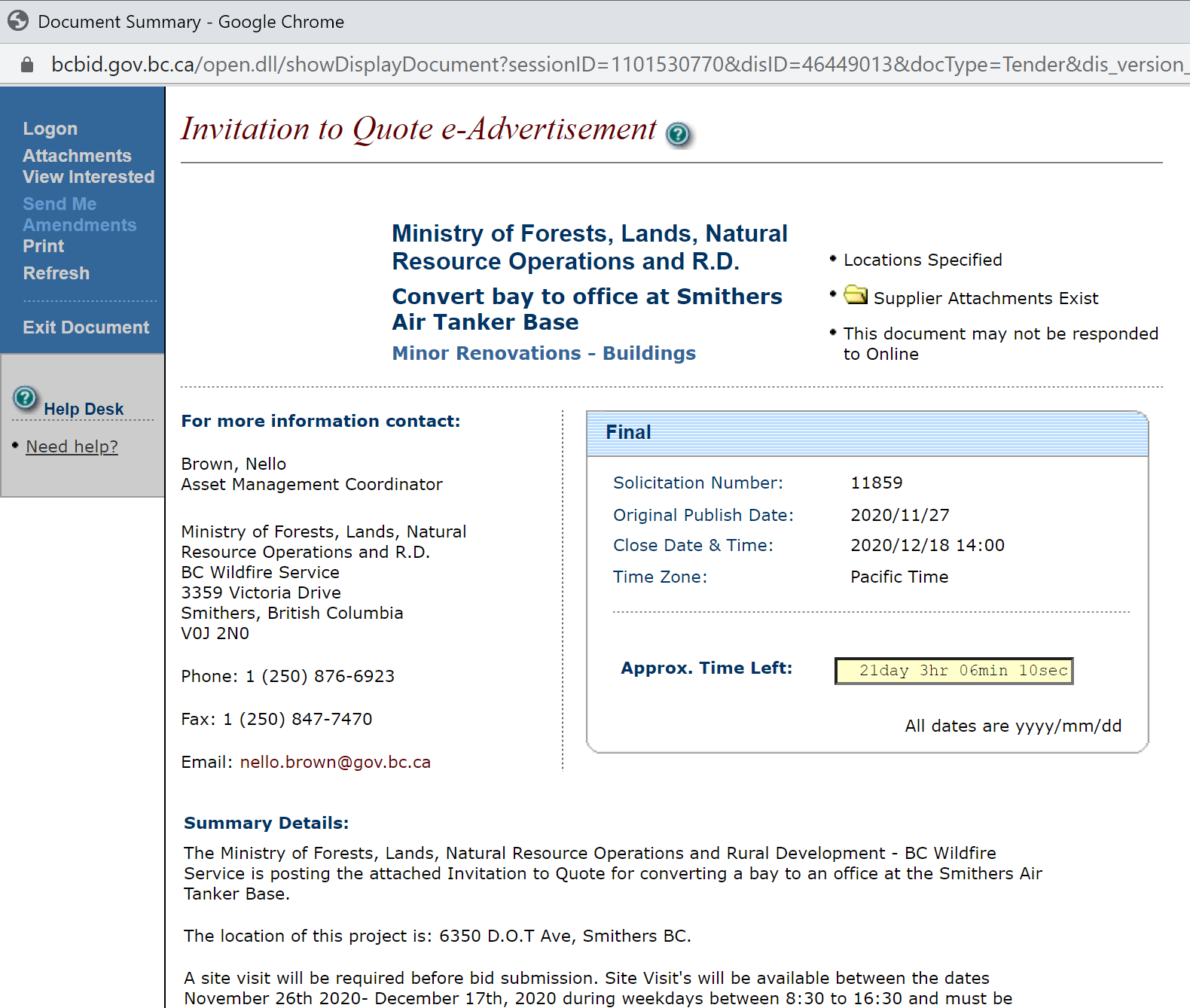 38
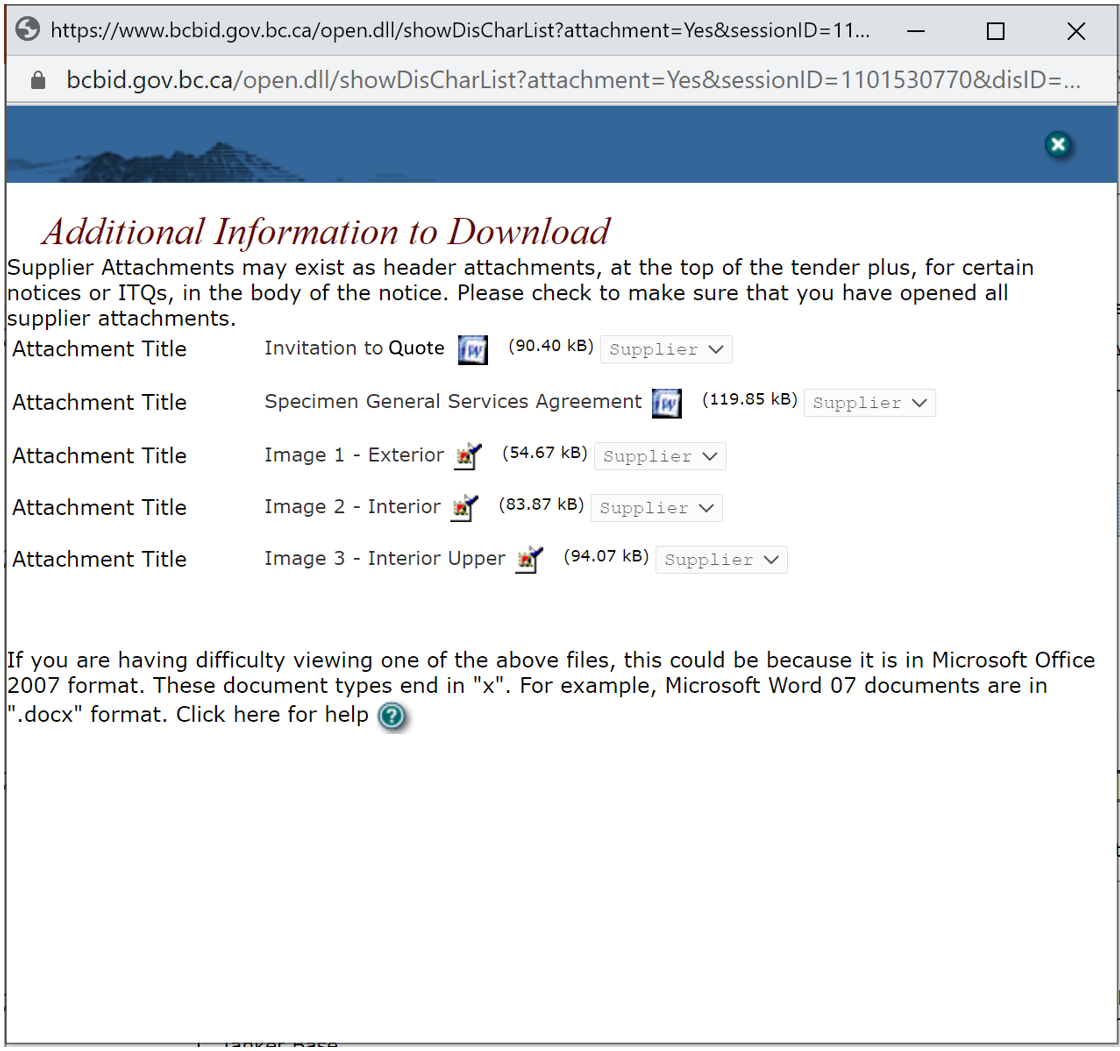 39
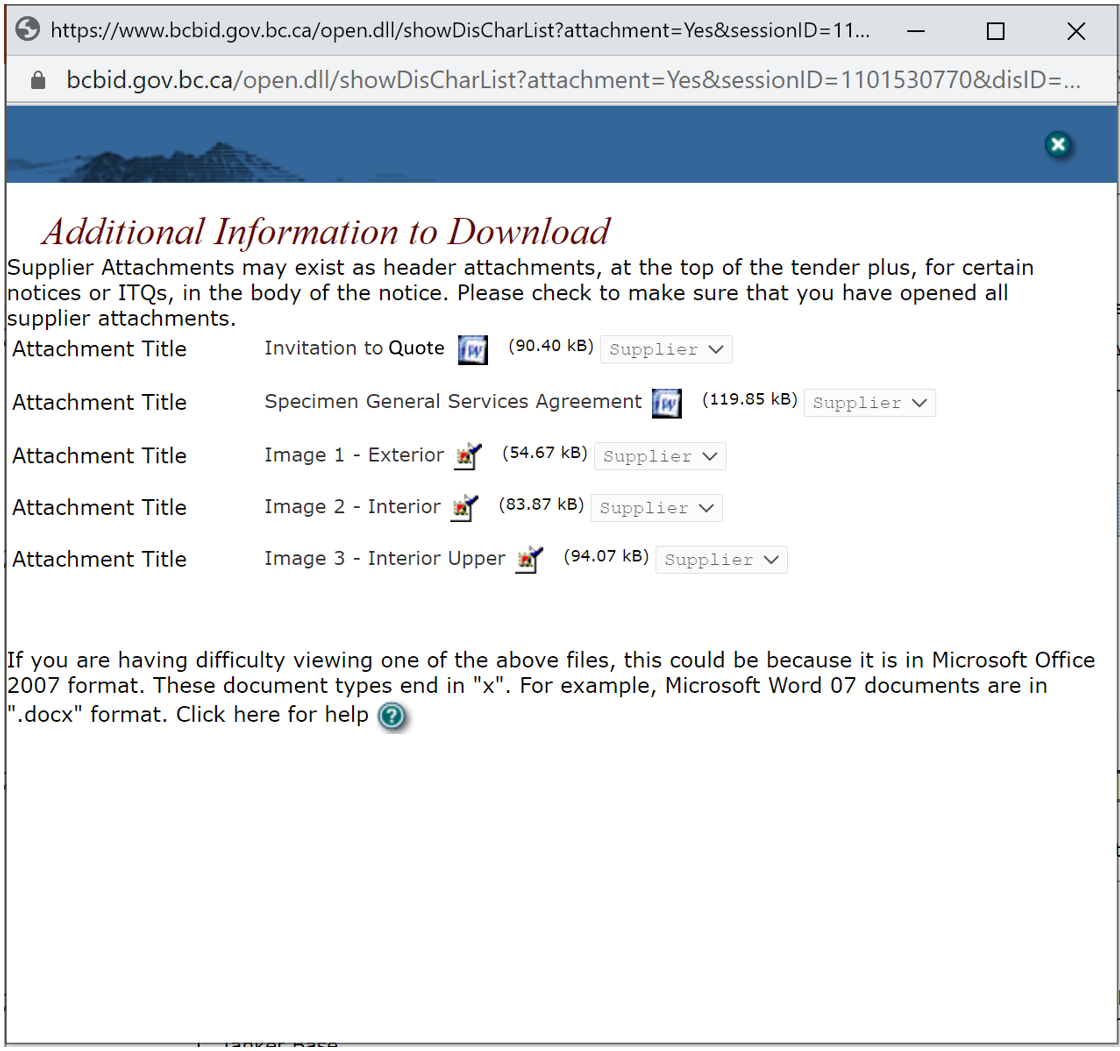 40
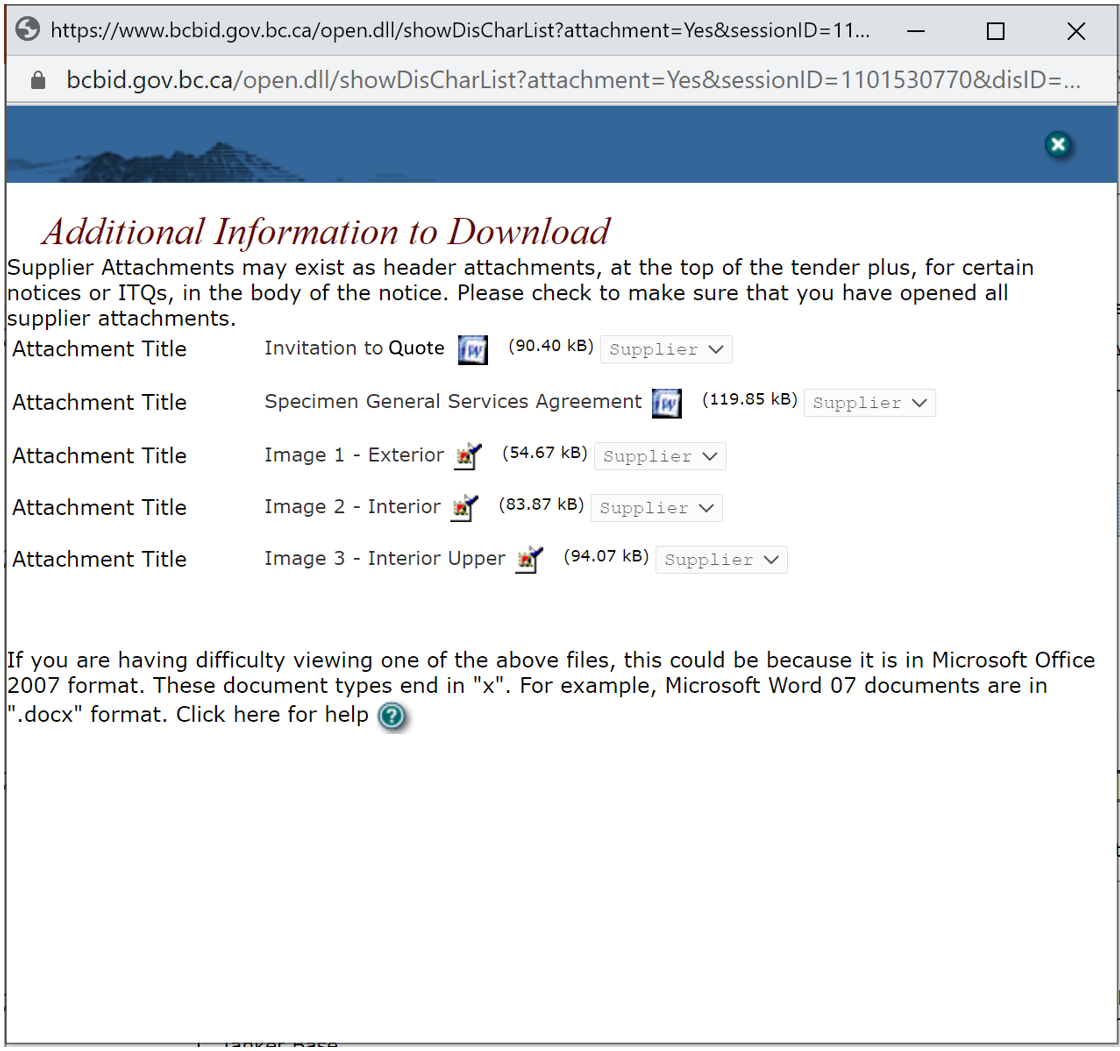 41
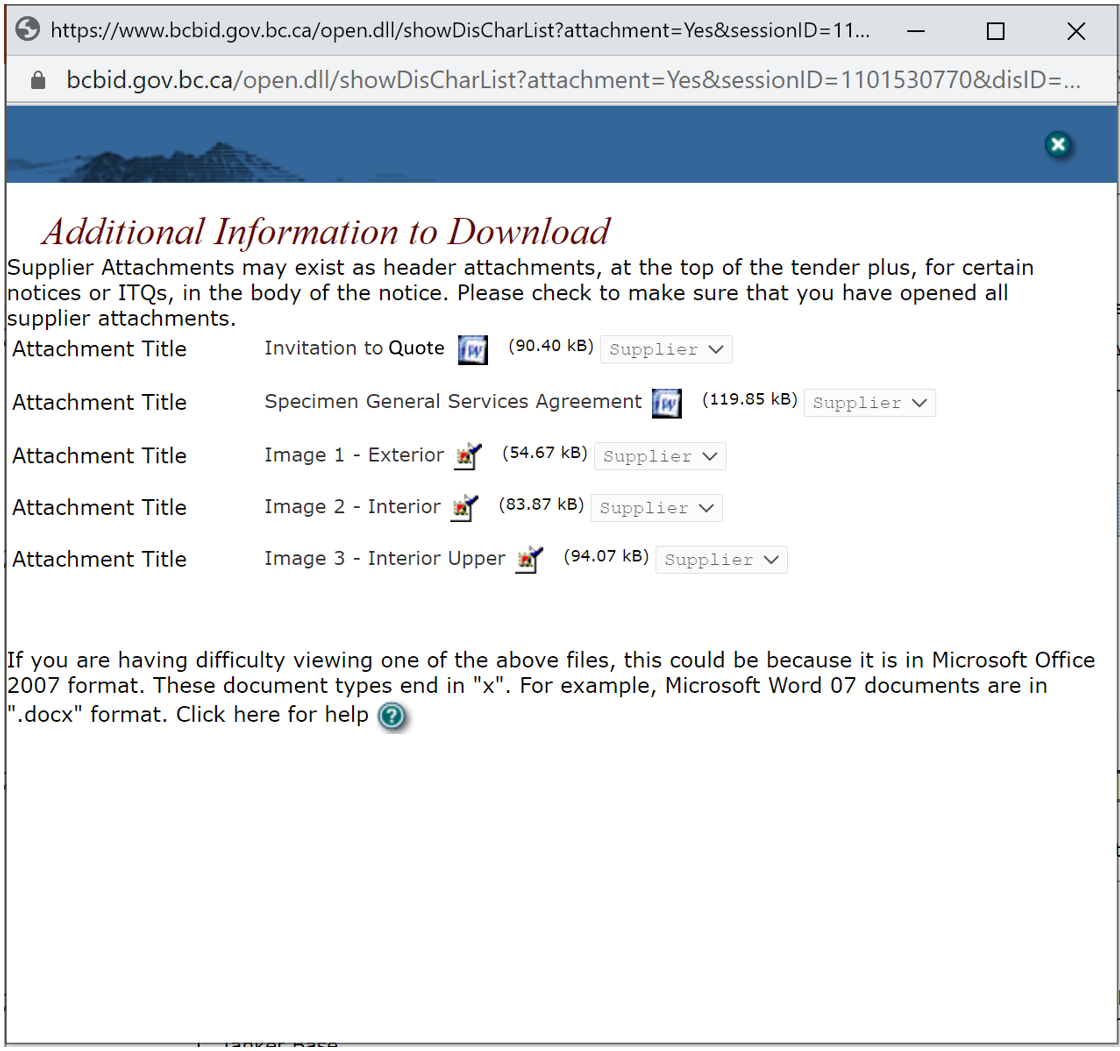 42
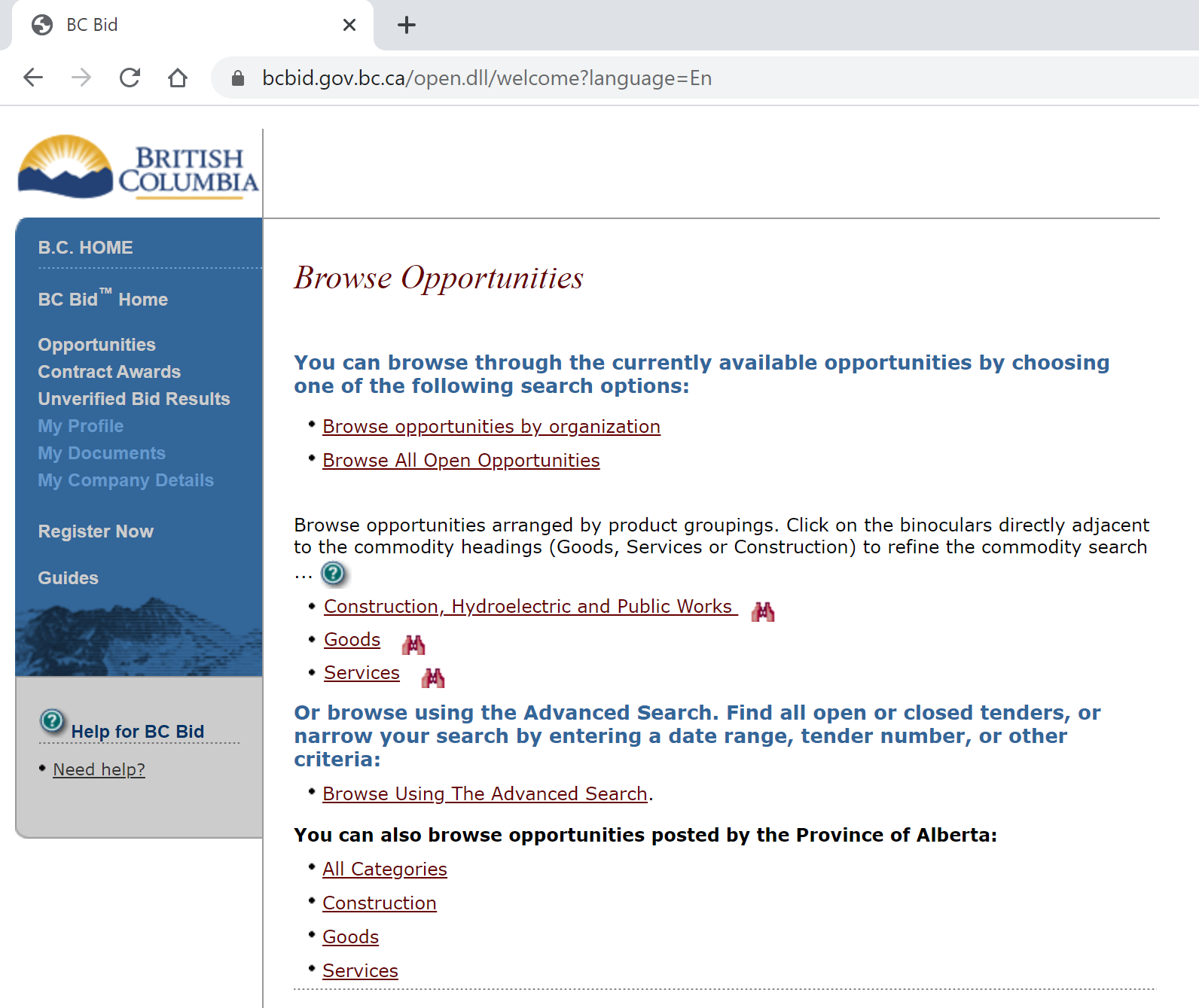 43
Registering on BC Bid
Document download is free
2 Subscription options
Email Notification ONLY - $100 per year 
e-Bidding  - $150 per year for ability to submit bids through BC Bid
Pay for both to have full access - $250 per year
44
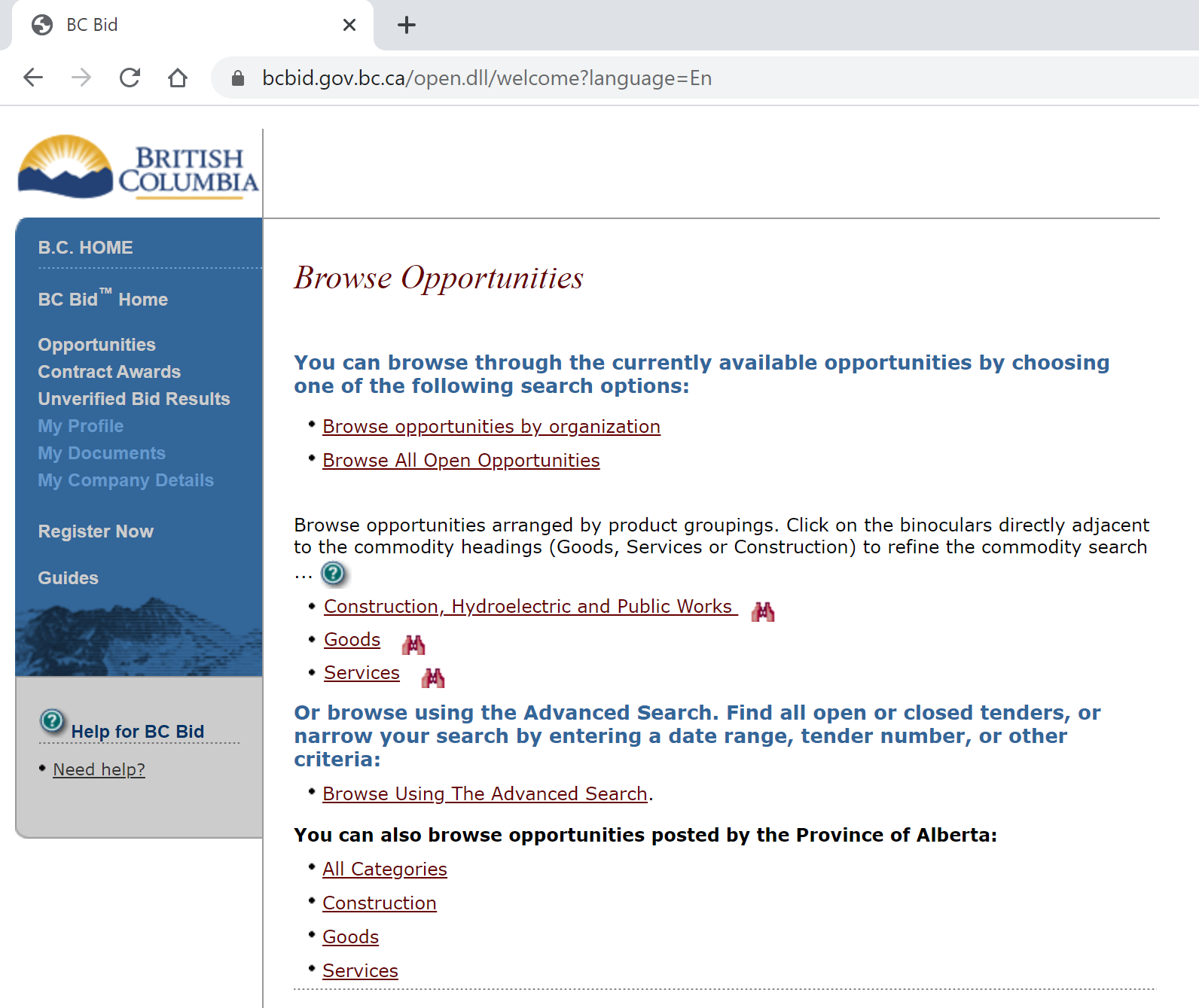 45
How does the Province buy?
46
How does the Province buy?
Corporate Supply Arrangements (CSA)
Centrally created and managed. If a ministry’s need can be satisfied through a CSA, the CSA must be used.

Standing Offers (SO)
A formal offer from a vendor which a ministry can accept as needed.

Standing Arrangements (SA)
Contracts which a ministry can ‘draw-down’ on as, if, and when required.

BC Bid is used to establish CSAs, SOs, and SAs
1
Supply Arrangements
2
Competitive Processes
3
Direct Awards
47
Corporate Supply Arrangements
Accommodation Listings
Employee Business Travel Accommodation Listings
Hotel Accommodation for Medical Travellers
COVID-19 Relief Rate
Advertising and Marketing Services
Airlines
Armoured Car Services CSA
Asset Disposal Services
Audio Visual Goods and Services CSA
Banners
Brochures (printed)
Cell Phones, Mobile Devices and Internet Data Sticks
Citizen Engagement Services
Collaboration Services
Communications Services
Commercial Card Services
Computer Hardware
Computer Software
Concrete Barriers CSA
Concrete Toilet Buildings CSA (Wheelchair accessible)
Continuous Improvement
Courier Services
Data Centre Services
Digital Certificate Service
Digital Publishing
Document Scanning & Data Capture
Duplication Services (of CD, DVD & USB Sticks)
Electric Vehicle Charging Stations CSA
Employee Household Relocation Moving Services
Employee Safety Monitoring Services CSA
Energy Study
Event Management
Executive Coaching CSA
Facilitation Services CSA
Furniture
Garbage Receptacles CSA
Graphic Design Services
IM/IT Consultant Resources (Flextrack)
IM/IT Security Services
Industry Intelligence
Learning and Development Services CSA (formerly Training and Curriculum Development Services)
LED Street Light Luminaires CSA
Mobility Devices and Other Durable Medical Equipment
Office Supplies
Photocopiers
Pipe
Playground Equipment CSA
Printing
Radios CSA
Seedling Fertilizer CSA
Temporary Help Services CSA
Tires and Tubes CSA
Translation and Interpretation Services CSA
Uninterruptible Power Supply CSA – Batteries
Vehicle Rentals
Vehicle Servicing
Web Writing Services
Useful Links
List of all CSAs
CSA FAQs
48
How does the Province buy?
Generally, the bigger the procurement, the more broadly it is competed.

Depending on the anticipated dollar-value of the procurement, competitive processes might be competed:
amongst a small group of vendors; or
through open public competitions on BC Bid.
1
Supply Arrangements
2
Competitive Processes
3
Direct Awards
49
Competitive Processes
<$100k
<$75k
<$25k
<$25k
<$25k
Competed to the Extent Reasonable and Cost-effective
<$5k
<$5k
50
Construction
Goods
Services
Competitive Processes
<$100k
$25k  $100k
<$75k
$25k  $75k
At least three quotes obtained
<$25k
<$25k
<$25k
Competed to the Extent Reasonable and Cost-effective
<$5k
<$5k
51
Construction
Goods
Services
Competitive Processes
Posted on BC Bid
>$100k
<$100k
>$75k
$25k  $100k
<$75k
$25k  $75k
At least three quotes obtained
>$5k
<$25k
<$25k
<$25k
Competed to the Extent Reasonable and Cost-effective
<$5k
<$5k
52
Construction
Goods
Services
How does the Province buy?
Contracts may be negotiated and directly awarded where one of the following exceptional conditions applies:
the contract is with another government organization;
the ministry can strictly prove that only one contractor is qualified, or is available
an unforeseeable emergency exists and the goods, services or construction could not be obtained in time by means of a competitive process;
a competitive process would interfere with a ministry's ability to maintain security or order or to protect human, animal or plant life or health; or
the acquisition is of a confidential or privileged nature and disclosure through an open bidding process could reasonably be expected to compromise government confidentiality, cause economic disruption or be contrary to the public interest.
1
Supply Arrangements
2
Competitive Processes
3
Direct Awards
53
Notice of Intent
Posted on BC Bid when a ministry believes, but can’t strictly prove, that only one vendor is qualified or available to deliver particular goods, services, or construction.
Includes a mechanism for qualified and available vendors to object to the direct award.
54
Tips for responding to Requests for Proposals
55
Common Posting Types on BC Bid
RFI = Request for Information
RFEI = Request for Expression of Interest

NTV = Notice to Vendors
NOPP = Notice of Planned Procurement

RFQ = Request for Qualifications

RSO = Request for Standing Offer
RSA = Request for Standing Arrangement
RCSA = Request for Corporate Supply Arrangement


ITQ = Invitation to Quote
ITT = Invitation to Tender
RFP = Request for Proposals
SRFP = Short-Form Request for Proposals


NOI = Notice of Intent
Information Gathering
Communications to Vendors
Pre-Qualification for one or more Procurements
Creation of an on-going Offer or Arrangement
Competitive Procurement
Intention to Direct Award
56
Common Posting Types on BC Bid
RFI = Request for Information
RFEI = Request for Expression of Interest

NTV = Notice to Vendors
NOPP = Notice of Planned Procurement

RFQ = Request for Qualifications

RSO = Request for Standing Offer
RSA = Request for Standing Arrangement
RCSA = Request for Corporate Supply Arrangement


ITQ = Invitation to Quote
ITT = Invitation to Tender
RFP = Request for Proposals
SRFP = Short-Form Request for Proposals


NOI = Notice of Intent
Information Gathering
Communications to Vendors
Pre-Qualification for one or more Procurements
Creation of an on-going Offer or Arrangement
Competitive Procurement
Intention to Direct Award
57
Common Posting Types on BC Bid
RFI = Request for Information
RFEI = Request for Expression of Interest

NTV = Notice to Vendors
NOPP = Notice of Planned Procurement

RFQ = Request for Qualifications

RSO = Request for Standing Offer
RSA = Request for Standing Arrangement
RCSA = Request for Corporate Supply Arrangement


ITQ = Invitation to Quote
ITT = Invitation to Tender
RFP = Request for Proposals
SRFP = Short-Form Request for Proposals


NOI = Notice of Intent
Information Gathering
Communications to Vendors
Pre-Qualification for one or more Procurements
Creation of an on-going Offer or Arrangement
Contractor chosen based on price
Intention to Direct Award
58
Common Posting Types on BC Bid
RFI = Request for Information
RFEI = Request for Expression of Interest

NTV = Notice to Vendors
NOPP = Notice of Planned Procurement

RFQ = Request for Qualifications

RSO = Request for Standing Offer
RSA = Request for Standing Arrangement
RCSA = Request for Corporate Supply Arrangement


ITQ = Invitation to Quote
ITT = Invitation to Tender
RFP = Request for Proposals
SRFP = Short-Form Request for Proposals


NOI = Notice of Intent
Information Gathering
Communications to Vendors
Pre-Qualification for one or more Procurements
Creation of an on-going Offer or Arrangement
Contractor chosen based on price + other criteria
Intention to Direct Award
59
But first, some more caveats…
There is no secret formula for success
Every procurement is different
You won’t win them all
60
Tips for responding to Requests for Proposals
61
Tips for responding to Requests for Proposals
Thoroughly read the entire RFP including all appendices any attached contract

If still unclear, ask

Don’t make assumptions

Understand your Contract “A” obligations
62
Tips for responding to Requests for Proposals
Look for directions about the format of the response

Look for “Response Guidelines”

Use any templates provided

Provide all of the information requested

Sign the “Confirmation Of Proponent’s Intent To Be Bound”

Meet all mandatory criteria…
63
Types of Criteria
Mandatory Criteria
Desirable Criteria
A mandatory criterion is one that must be met in order for your submission to be considered.
If your submission doesn’t meet a mandatory criterion, it will be rejected 
Mandatories are indicated by the word “must”.
A desirable criterion is one that should be met, but is not required to be met.
If your submission does not address a desirable, it will be evaluated but will not score as well as one that does address the desirable. 
Desirable criteria are indicated by the word “should”
64
Tips for responding to Requests for Proposals
Be precise and specific

Quantify things whenever possible

More doesn’t necessarily mean better

Avoid ambiguity and generalities

Language IS important (“Will” vs. “Could”)

Write as though the evaluators have never heard of you
65
Tips for responding to Requests for Proposals
Don’t make evaluators dig for information

Don’t include marketing material unless requested

Looks for lists of requirements

Evaluate your own proposal

Request a debriefing
66
Where to find more Information?
67
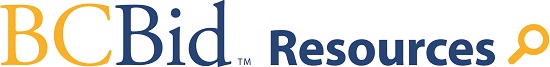 https://www2.gov.bc.ca/gov/content/bc-bid-resources
68
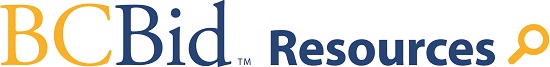 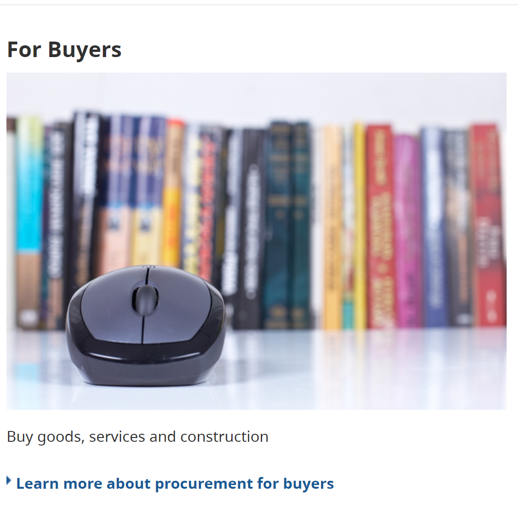 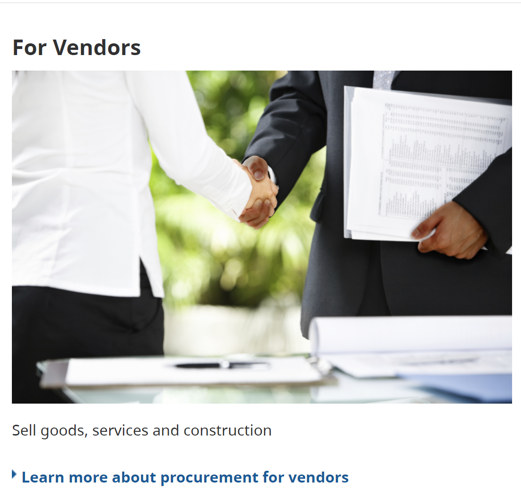 69
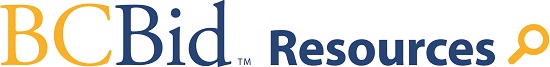 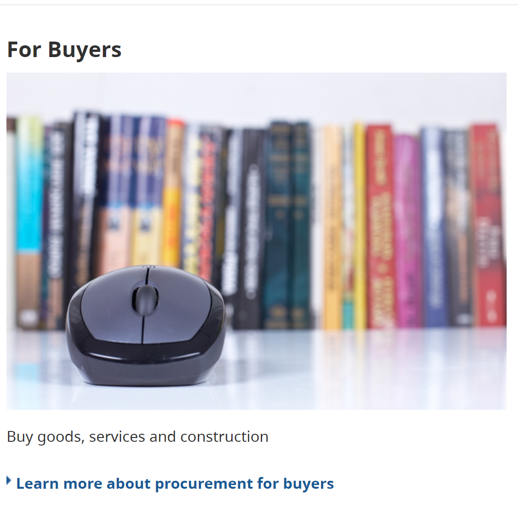 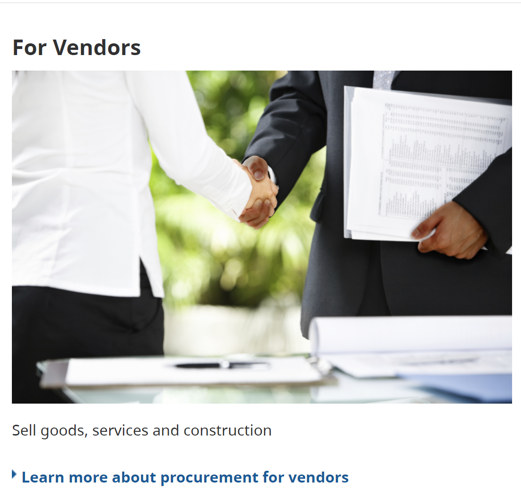 70
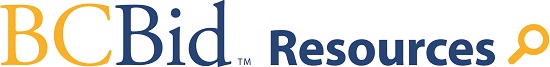 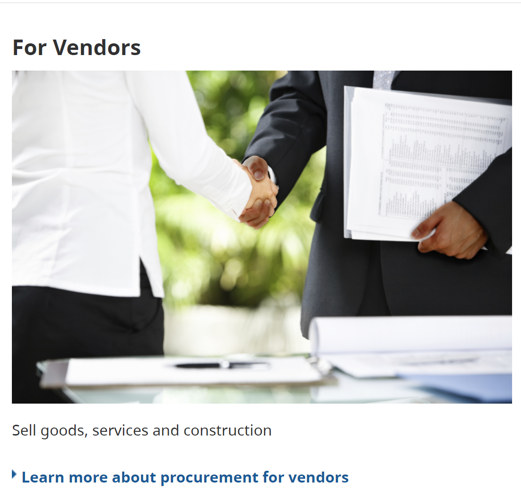 For Vendors…
How to use BC Bid for Vendors
Respond to Opportunities
Contract Award
Vendor Concerns and Complaints
Learning and Supports
71
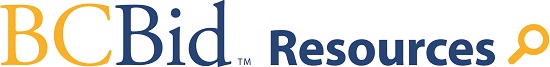 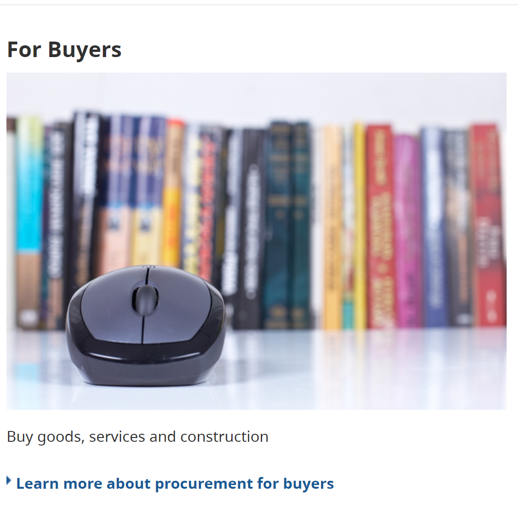 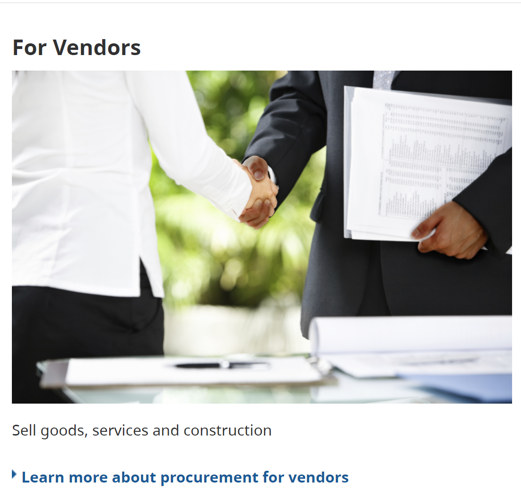 72
Questions?
73
Doing Business with the Province of British Columbia
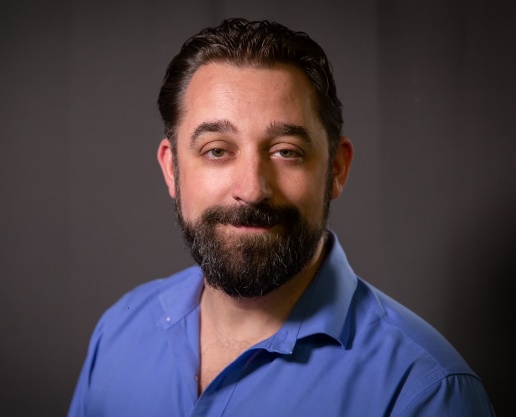 Kai Robinson
Director 
Strategy and Transformation Branch
Ministry of Citizens’ Services
Kai.Robinson@gov.bc.ca
74